UW PRIVACY OFFICE
DATA INVENTORY INITIATIVE
MRAM
April 13, 2023
Ann Nagel
Chief Privacy Officer, UW Privacy Office
UW PRIVACY OFFICE
DATA INVENTORY INITIATIVE
Why does the Privacy Office exist?
To ensure a cohesive approach to the purpose and appropriate use of personal data. An approach that: 
Upholds trusted relationships with constituents; and 
Focuses on the philosophical, social, technological, and legal aspects associated with the use of personal data at the UW. 
How do UW values relate to purpose 
Inform strategic priorities.
How privacy principles supplement values and relate to purpose 
Considerations for making informed decisions about the tactical and operational collection and use of personal data.
VALUES
Respect
Integrity
Diversity
Excellence
Collaboration
Innovation
PRIVACY PRINCIPLES
Minimization
Accountability
Protection
Awareness
INFORMED
DATA PRIVACY DECISION MAKING
MRAM – Ann Nagel – UW Privacy Office
UW PRIVACY OFFICE 
DATA INVENTORY INITIATIVE
What is the data inventory initiative?
 Strategic priority endorsed by the Privacy Steering Committee.
What is the data inventory?
System and process for categorizing the purpose and use of personal data and identifying data privacy requirements and potential risks or harm to people. 
How does it help researchers, research administrators, etc.?
Identifies commonality of data privacy requirements, risks, and harms as well as next steps in a more efficient manner.
Reduces time spent gathering essential information for data privacy advising and decision making in back-and-forth emails and meetings.
MRAM – Ann Nagel – UW Privacy Office
UW PRIVACY OFFICE 
DATA INVENTORY INITIATIVE
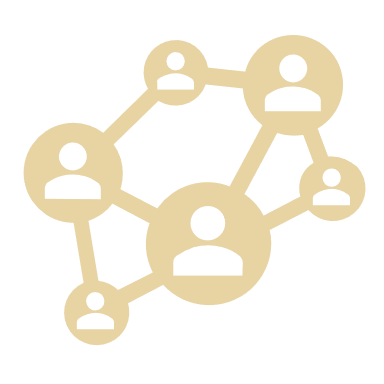 How is the Privacy Office implementing the data inventory?
Adopted TrustArc Privacy Management Platform to:
Establish a central location for colleagues to create and maintain data inventory records.
Allow colleagues to collaboratively collect information.
Create transparency about accountability, risk, etc. 
Streamline workflows with Privacy Office, researchers, and other UW colleagues.
MRAM – Ann Nagel – UW Privacy Office
Third party relationships
Systems
Business processes
UW PRIVACY OFFICE
DATA INVENTORY INITIATIVE
What needs to be inventoried?



Third-party relationships
Partner: Generally, any third party that is not a vendor (such as a sponsor or affiliate) 
Vendor: Supplier or service provider that provides technology or expertise to an organization for a given business purpose (e.g., Salesforce)
Systems
An application, database, or other technological system or process that processes data for a particular business purpose (e.g., Tableau)
Business Process
An operation that processes data for a specific business purpose by using one or more systems to process data
(e.g., research, academic service or activity, business service or activity, reporting, or data analysis)
MRAM – Ann Nagel – UW Privacy Office
Business Process Questionnaire
Via TrustArc
UW PRIVACY OFFICE
DATA INVENTORY INITIATIVE
Does not require TrustArc access
Requires TrustArc access
How do researchers, research administrators engage in the initiative?
Two pathways to create inventory records
Works well for fewer records
Works well if there is lots to inventory
Limited functionality
Access to robust risk profile and aggregated information
MRAM – Ann Nagel – UW Privacy Office
UW PRIVACY OFFICE
DATA INVENTORY INITIATIVE
Additional information
https://privacy.uw.edu/take-action/inventory-data/
Training
https://privacy.uw.edu/education/
Contact information
uwprivacy@uw.edu
Questions
MRAM – Ann Nagel – UW Privacy Office